Global Perspectives Presentation
By: Maya, Noor, Layan, Saif, Issa
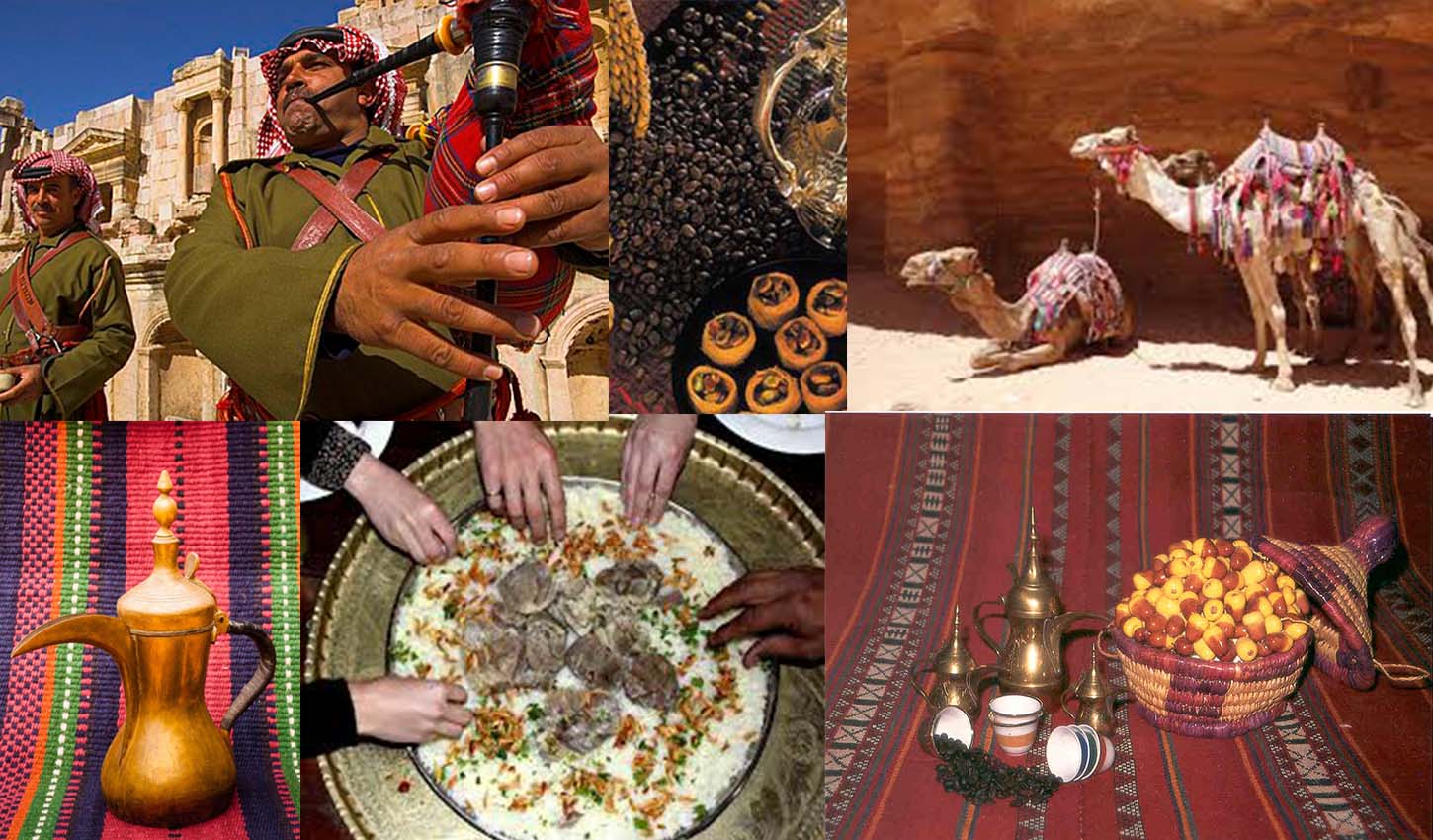 Jordan’s Tradition
-Mansaf:
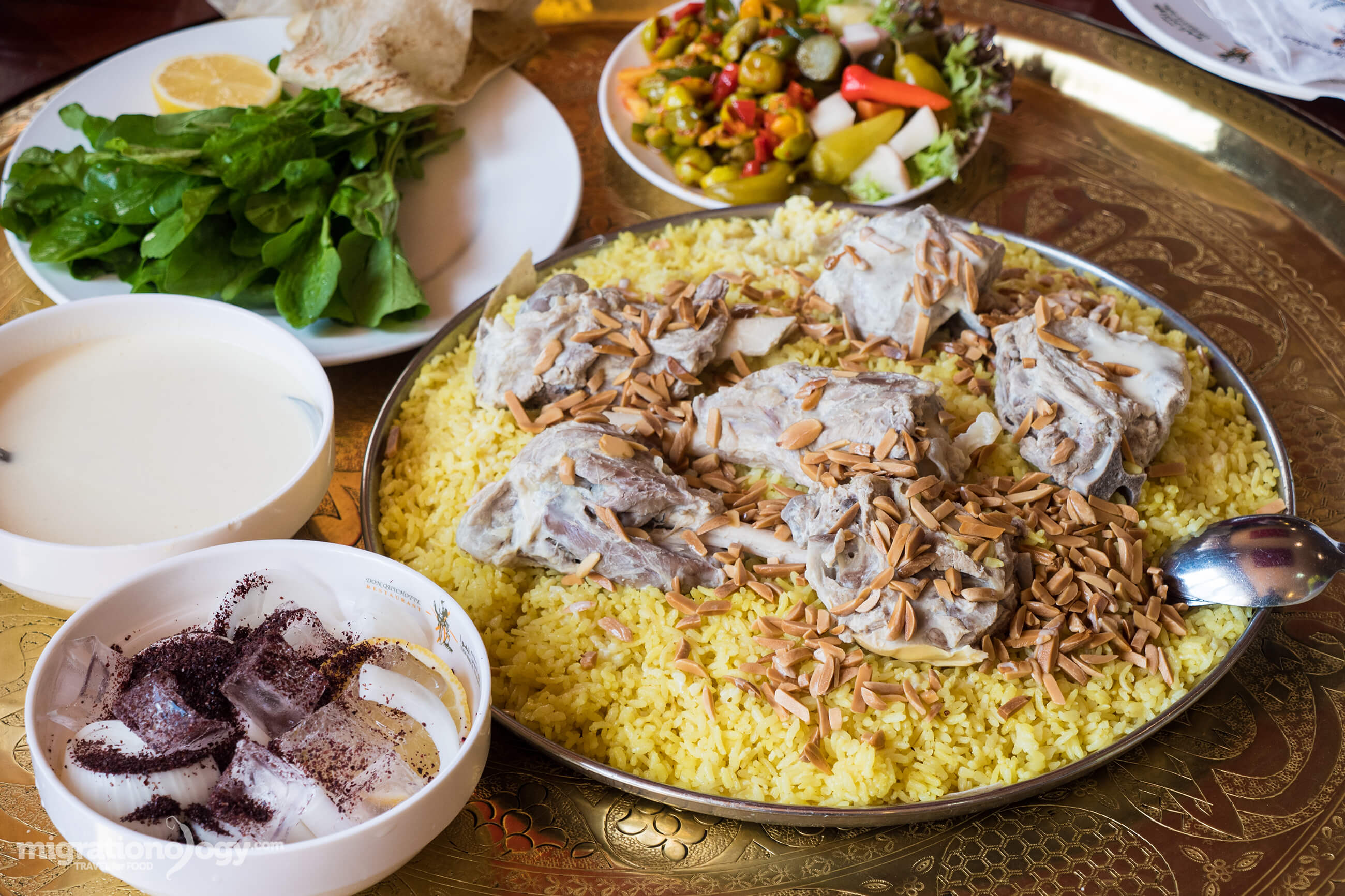 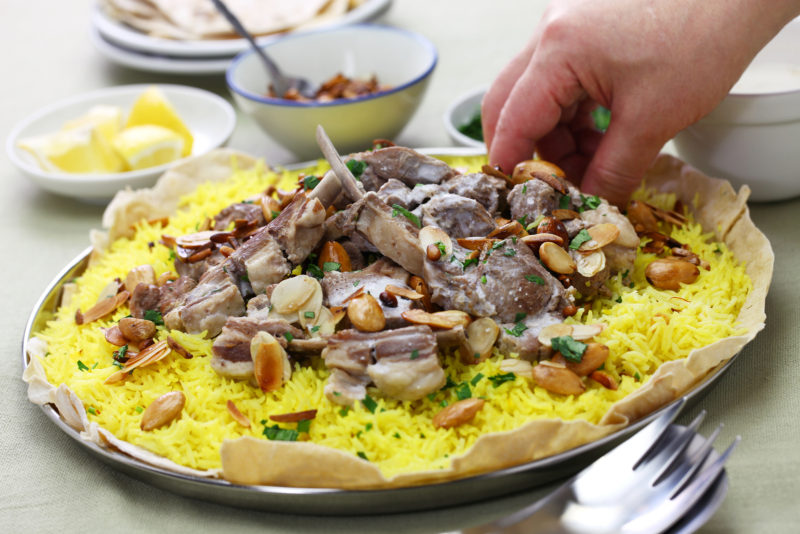 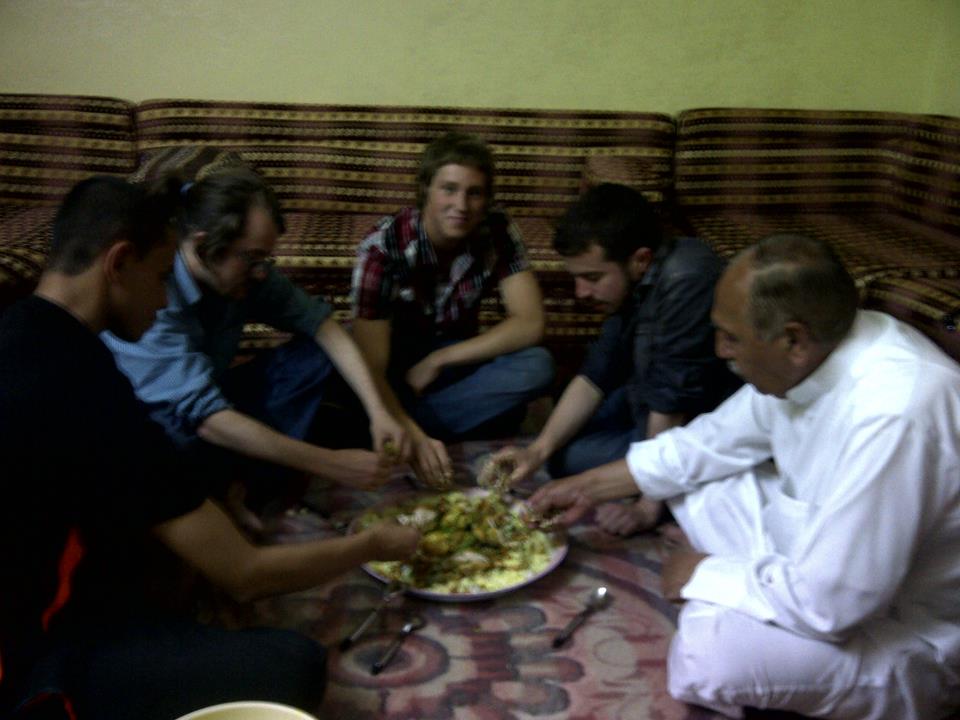 Jordan’s tradition
-Dabkeh:
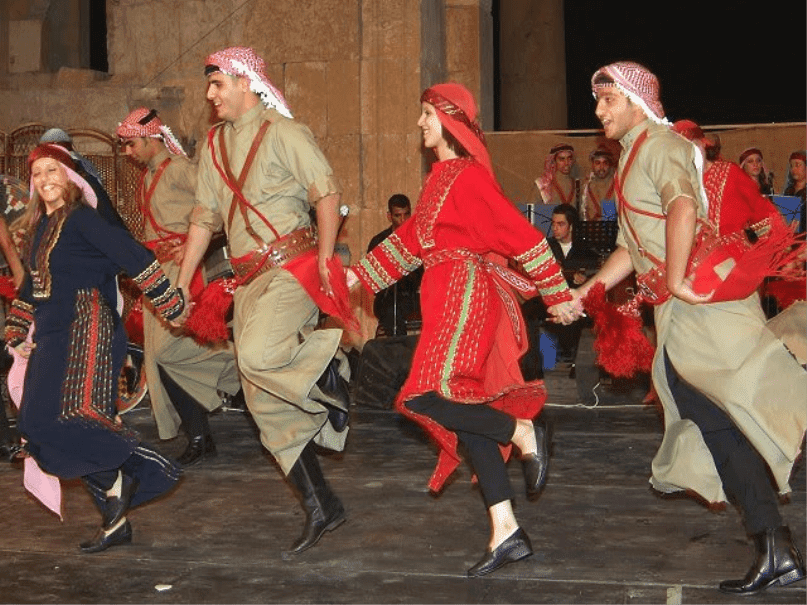 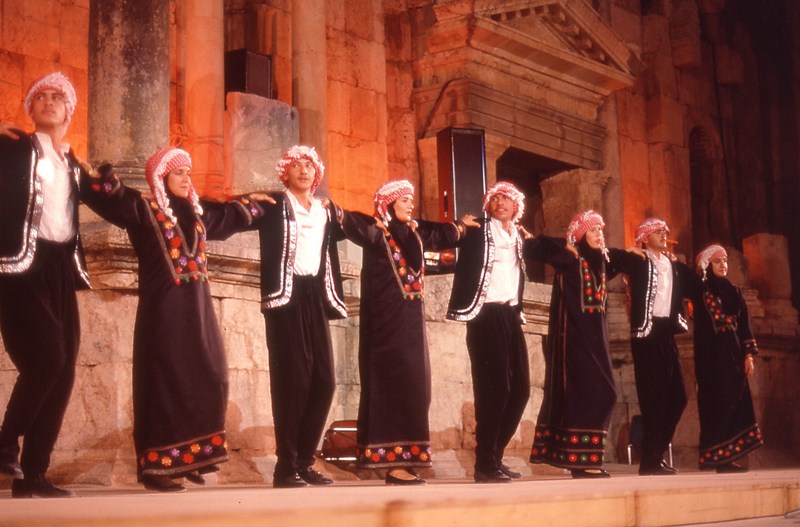